Secret Sound
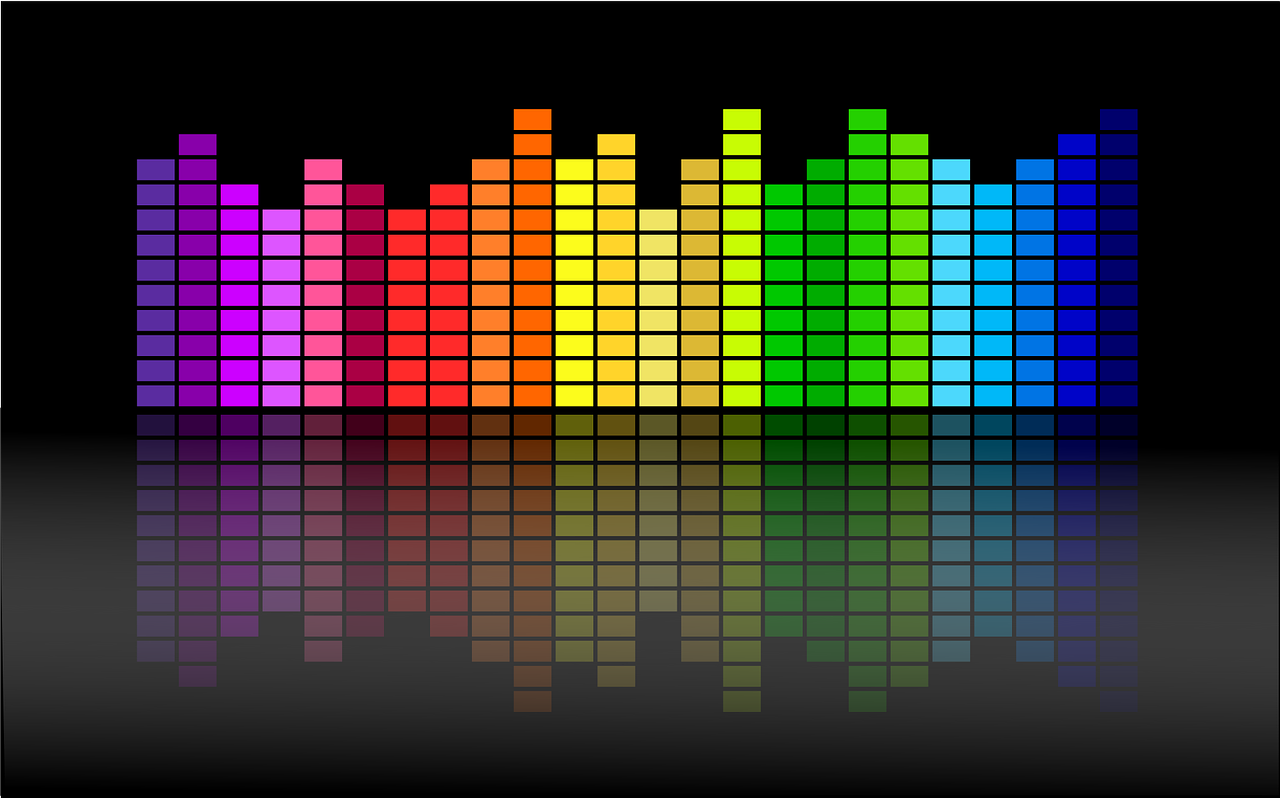 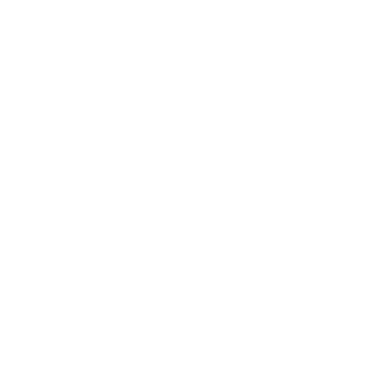 Click ’right’ to hear the next sound and again for the answer
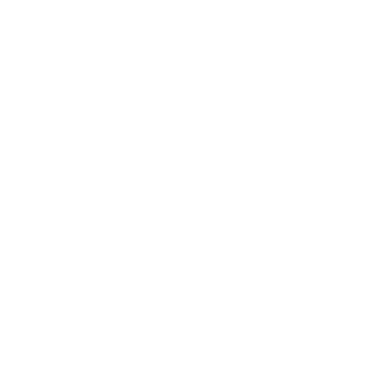 Click ‘left’  to go back at any time
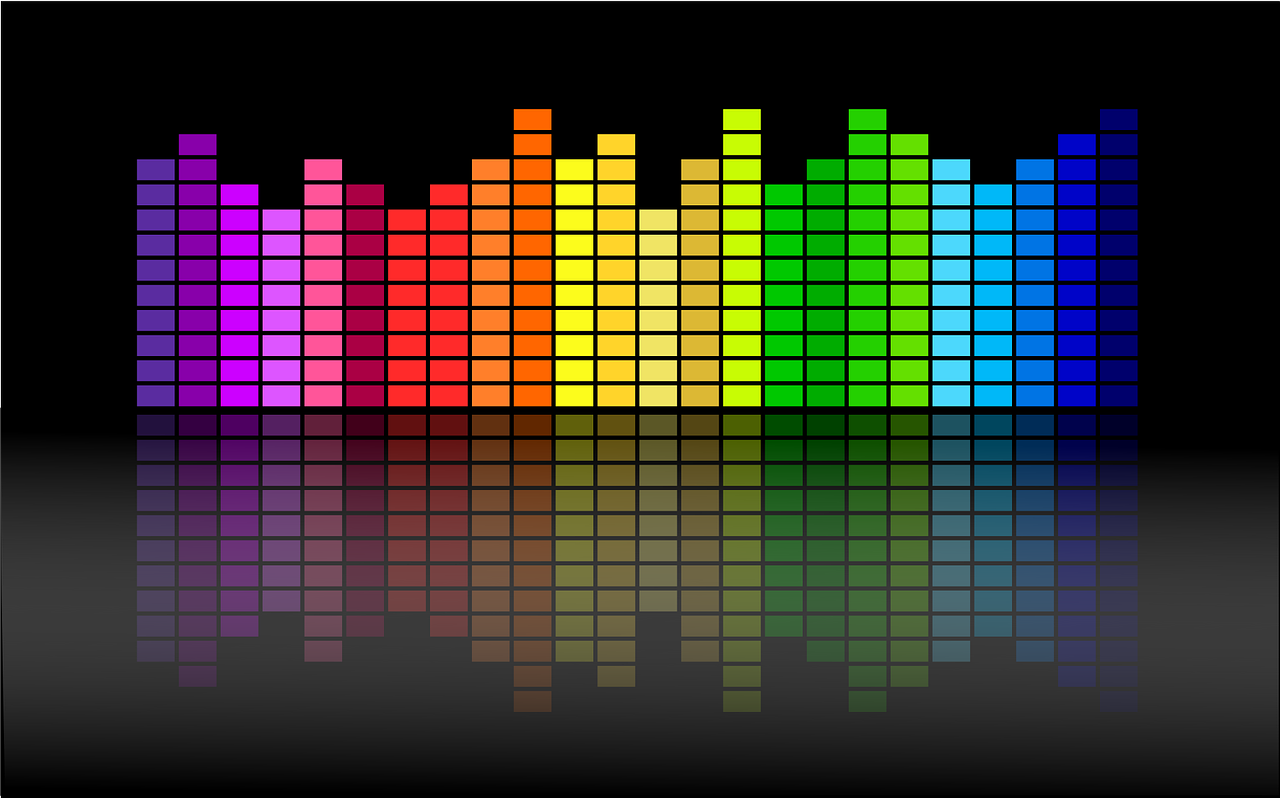 Sound #1
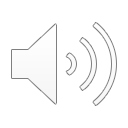 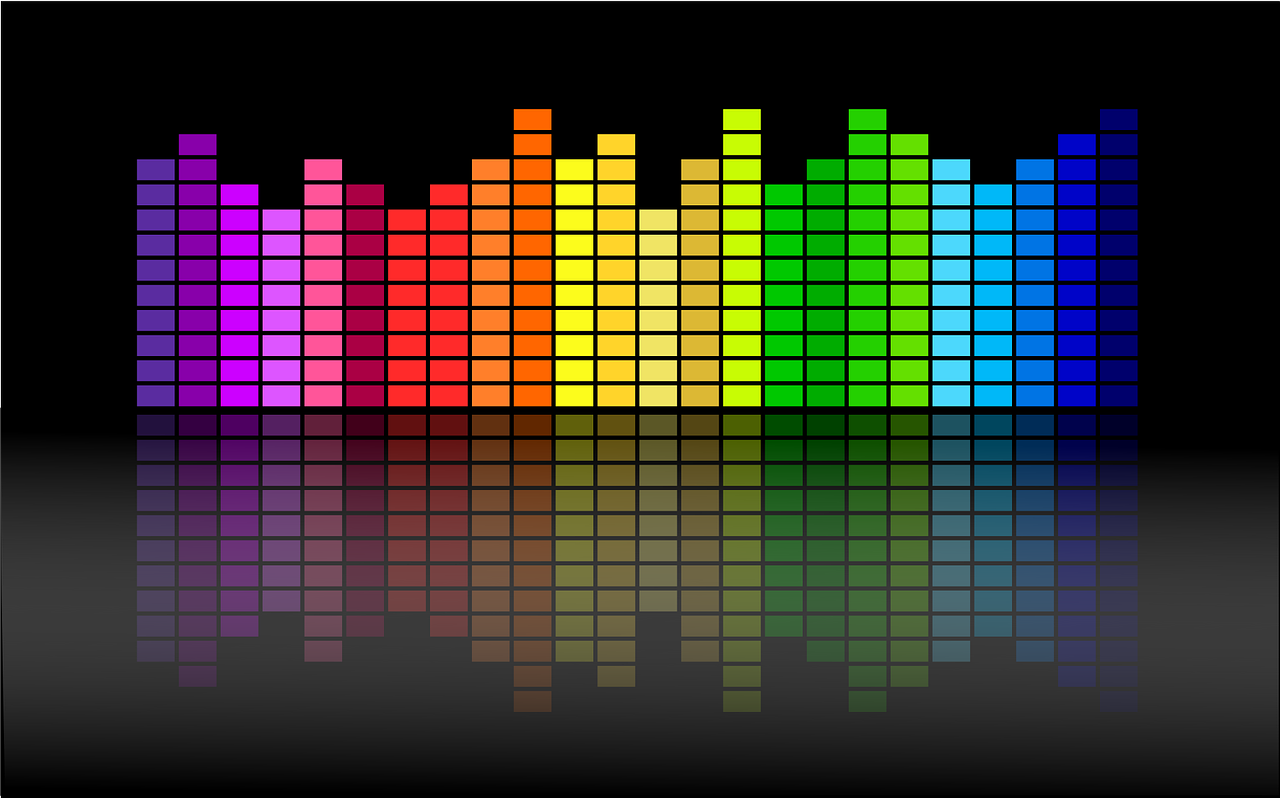 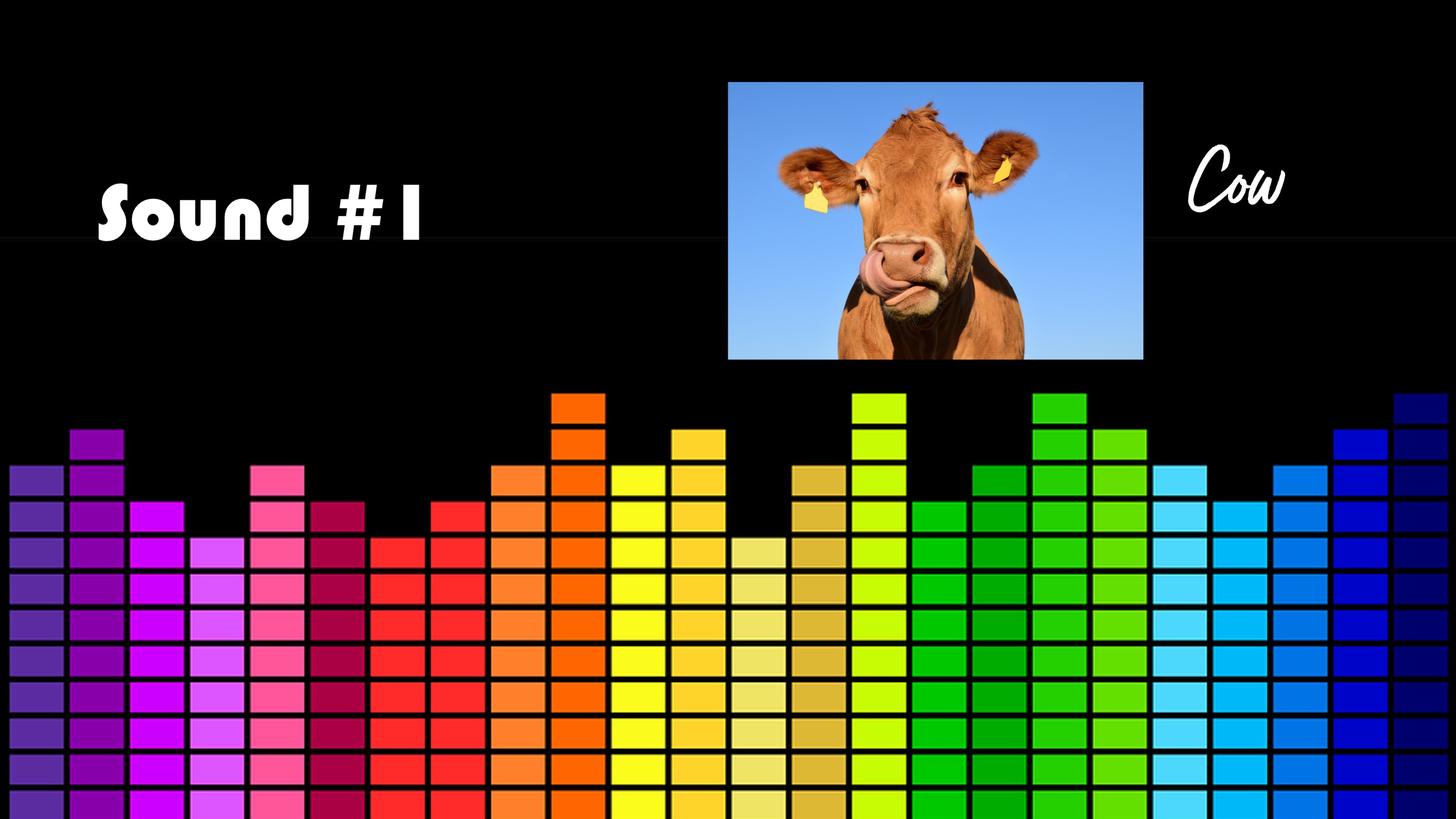 Sound #2
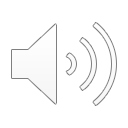 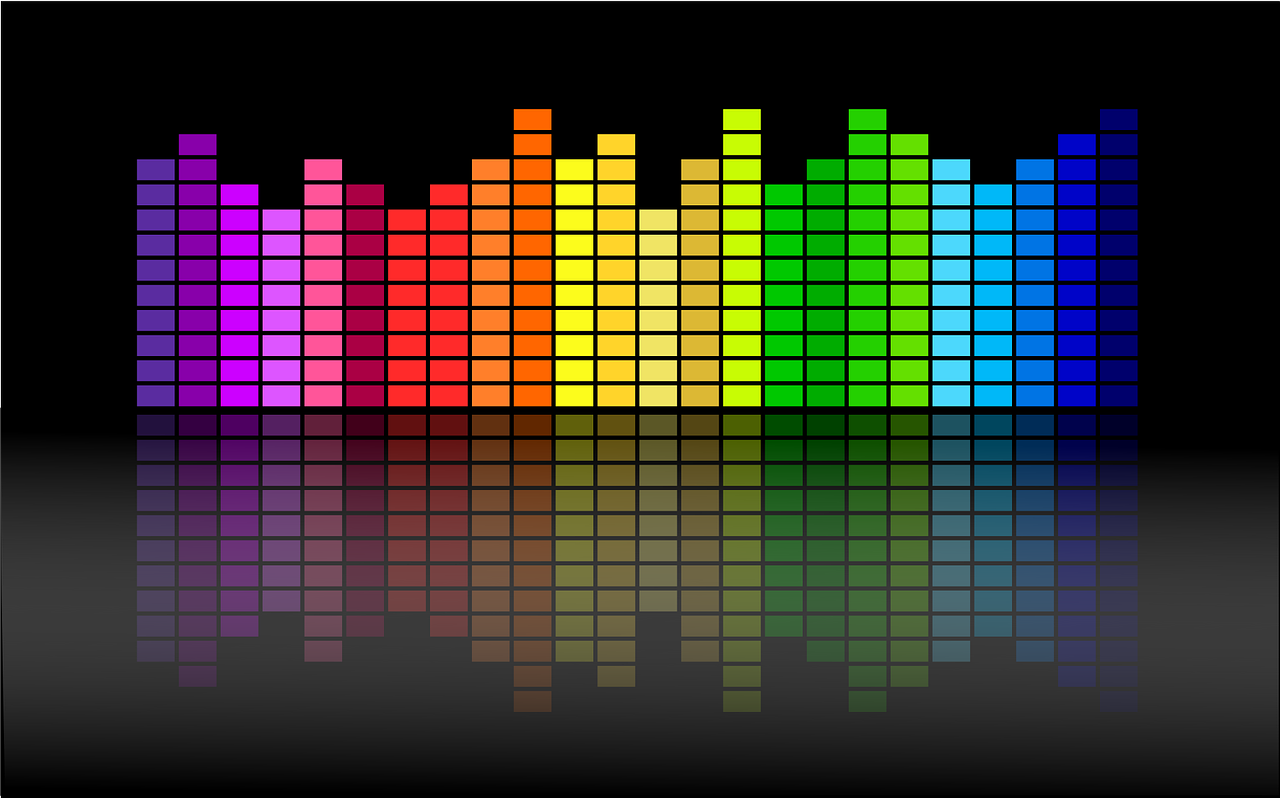 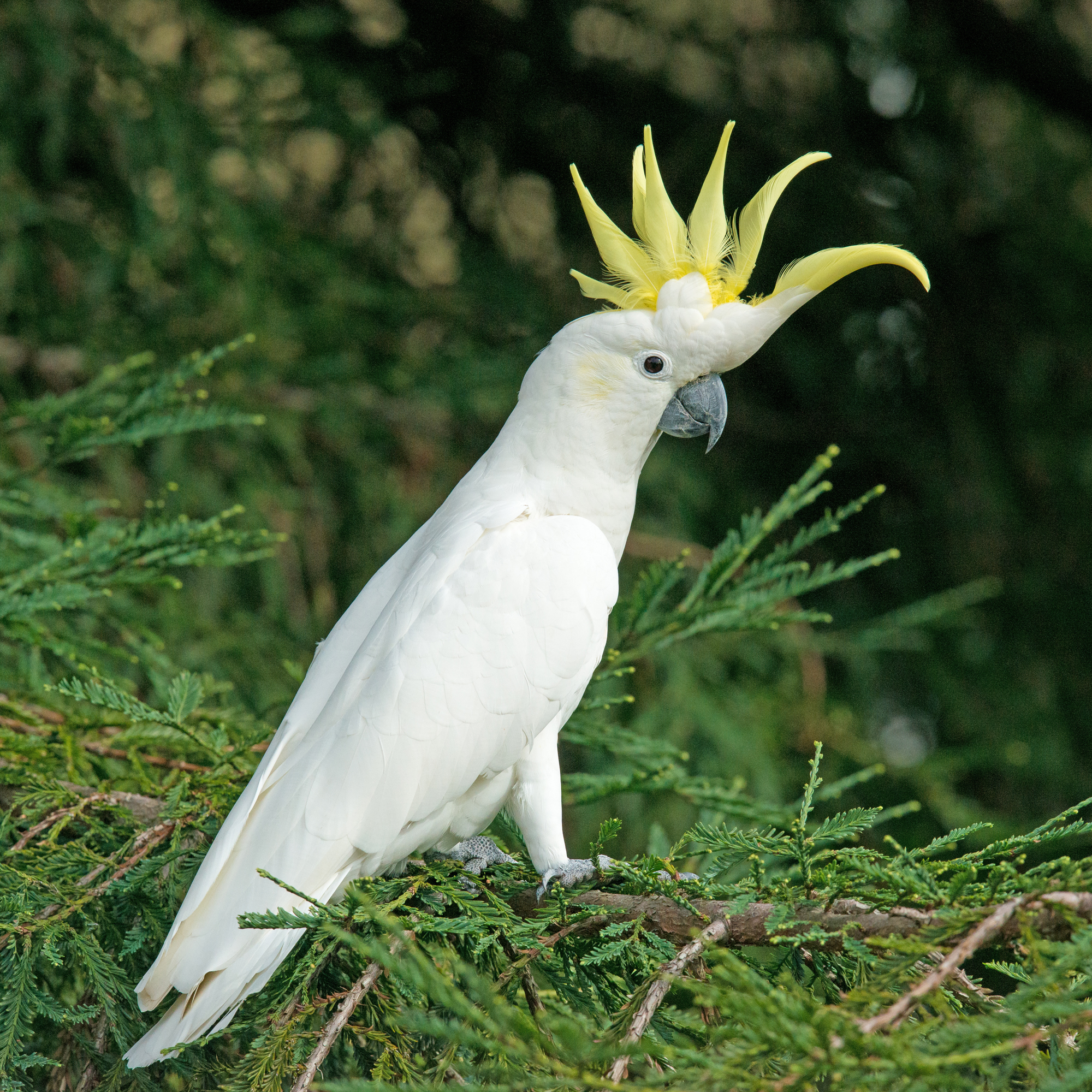 Cockatoo
Sound #2
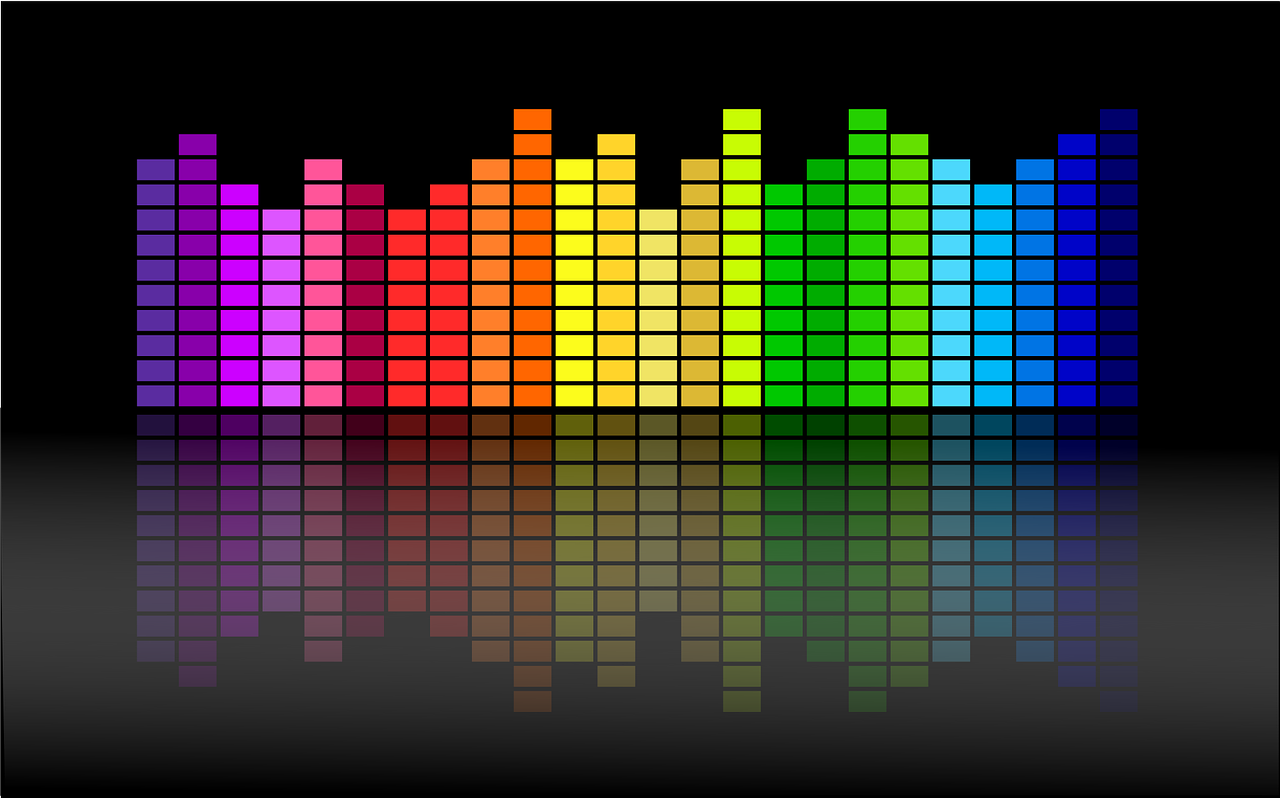 Sound #3
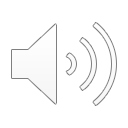 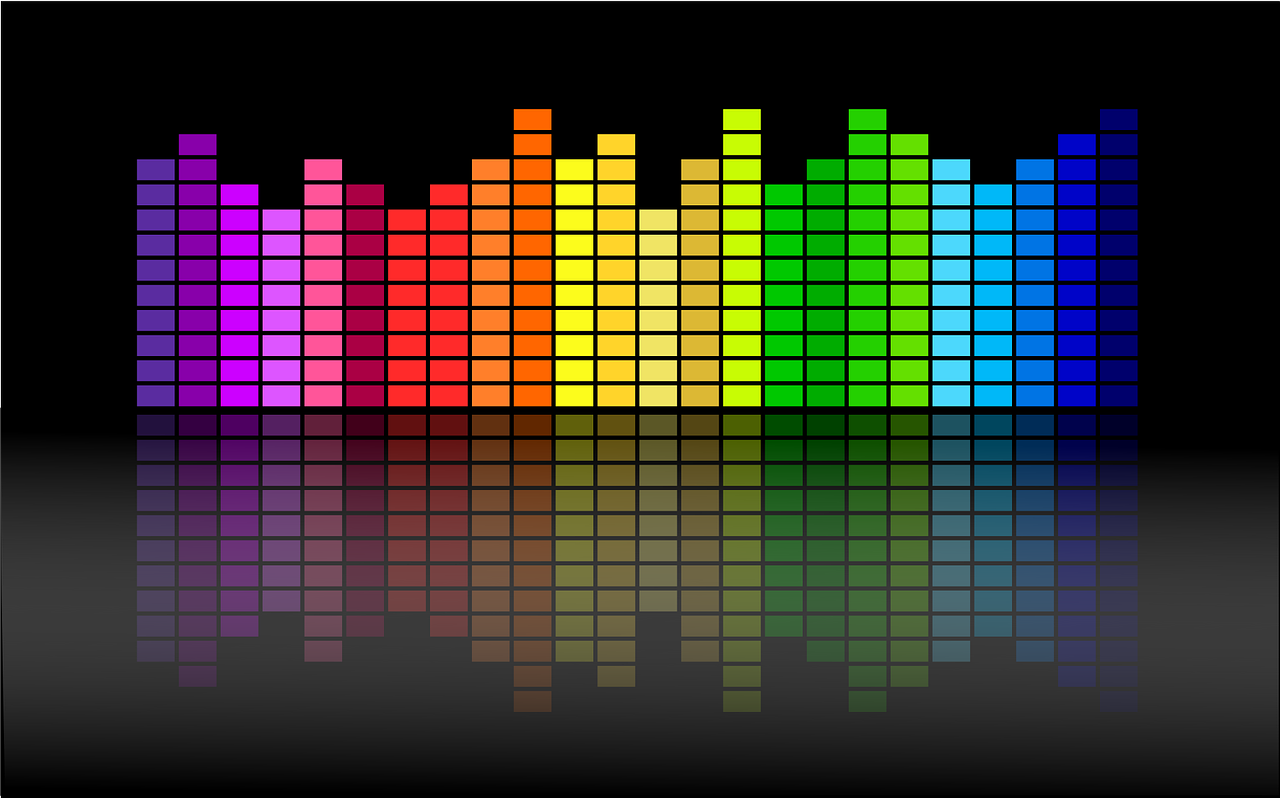 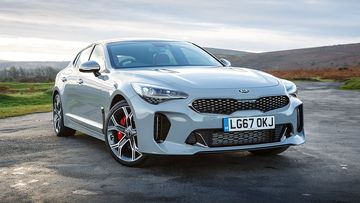 Car Starting
Sound #3
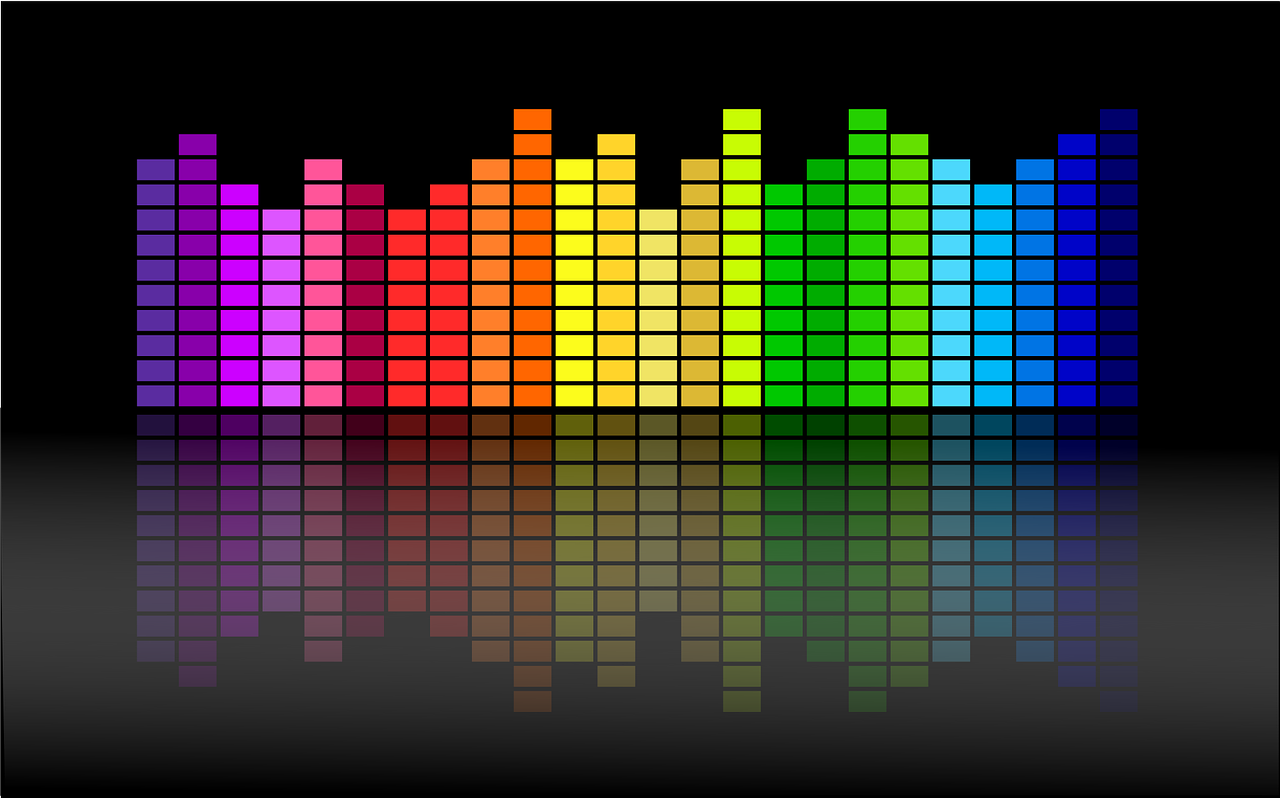 Sound #4
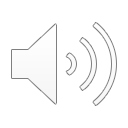 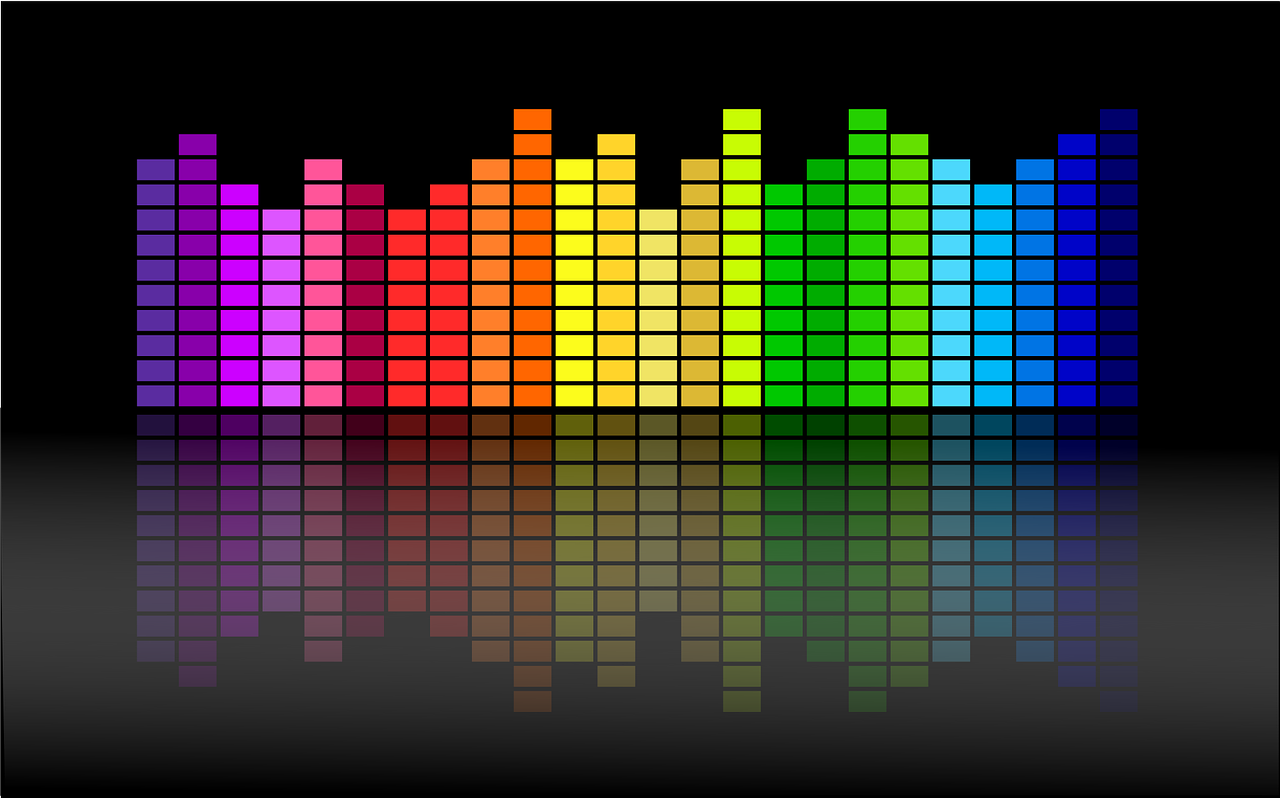 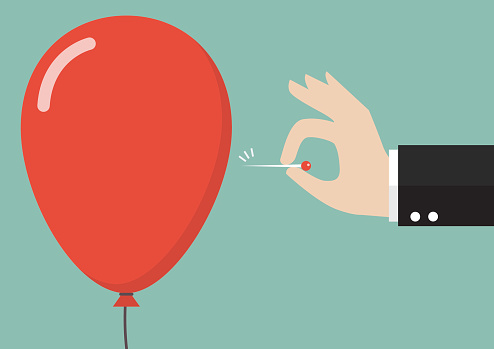 Balloon Pop
Sound #4
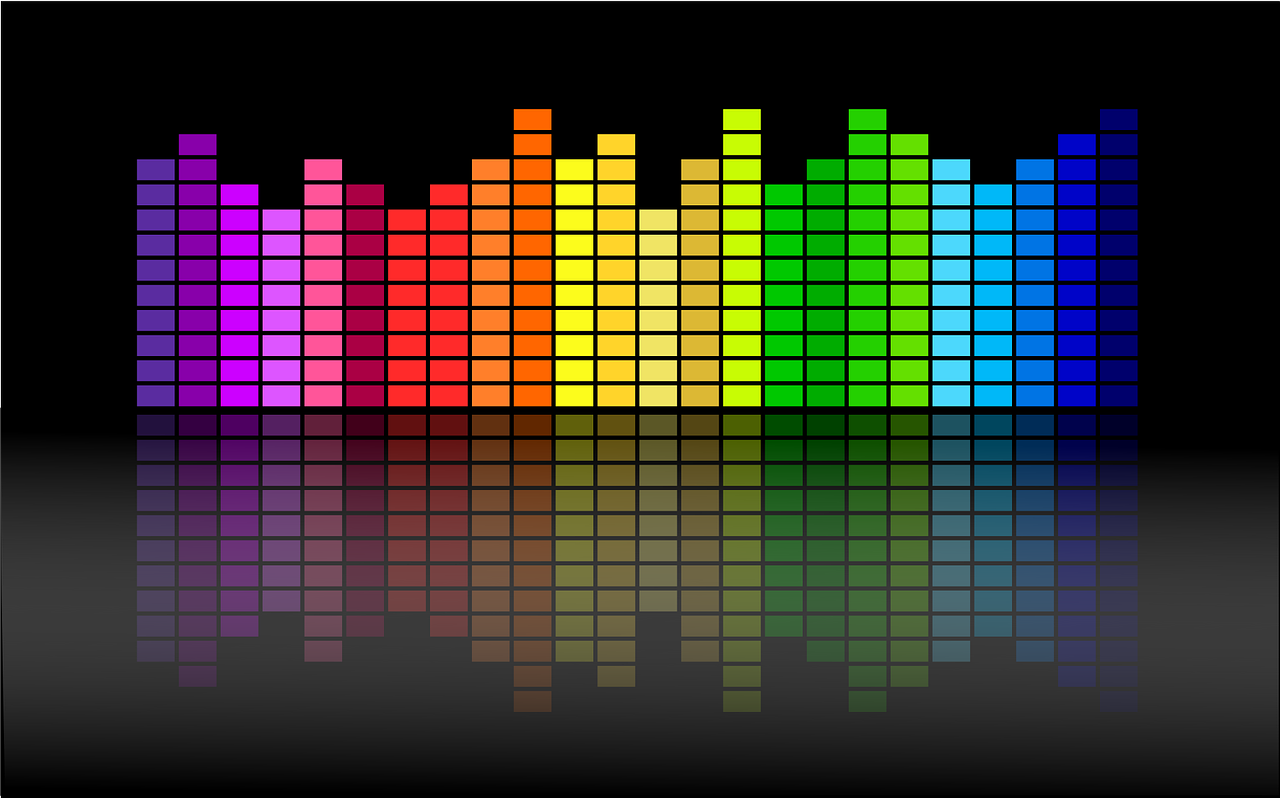 Sound #5
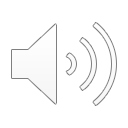 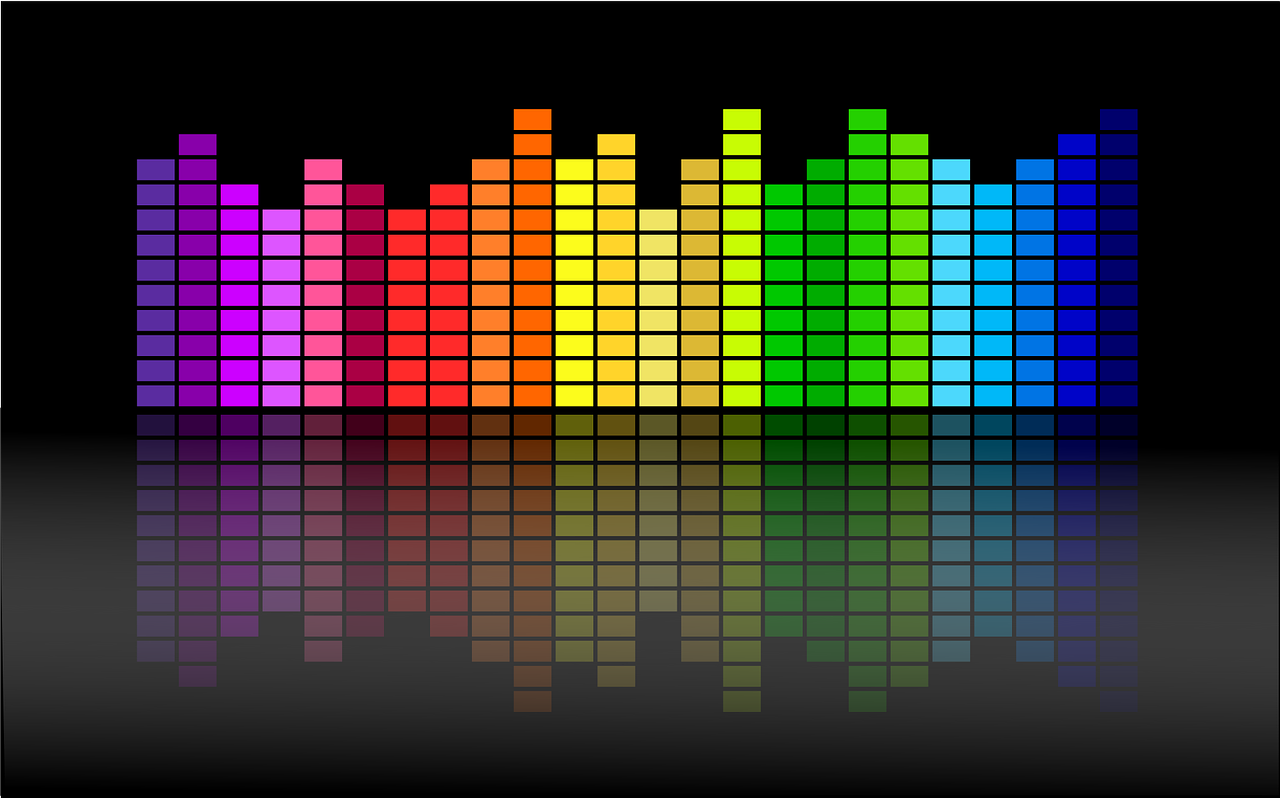 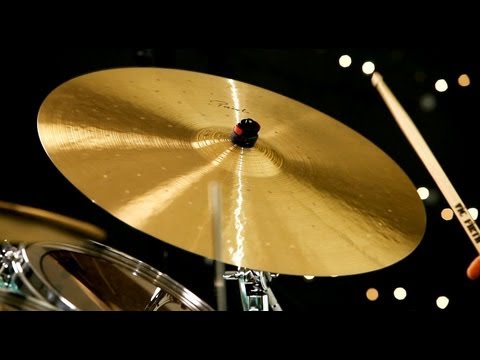 Drum Cymbal
Sound #5
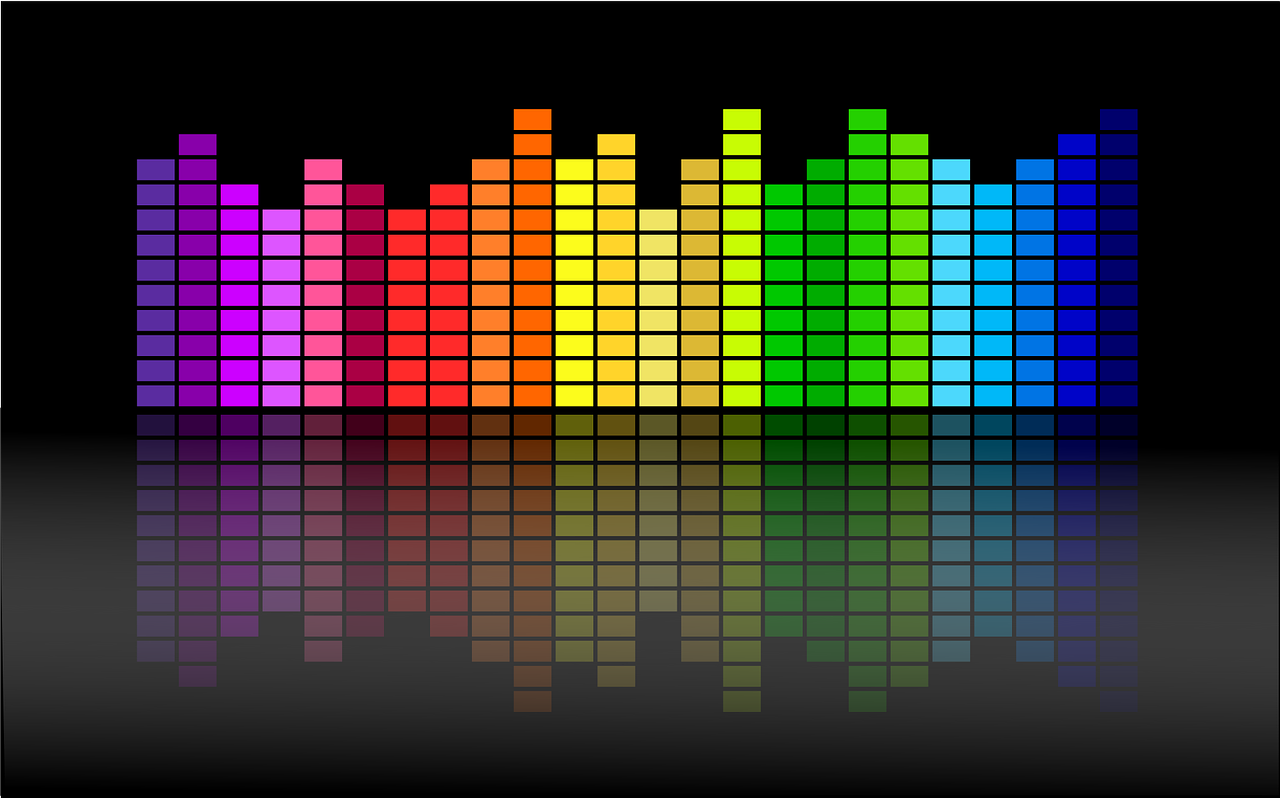 Sound #6
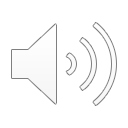 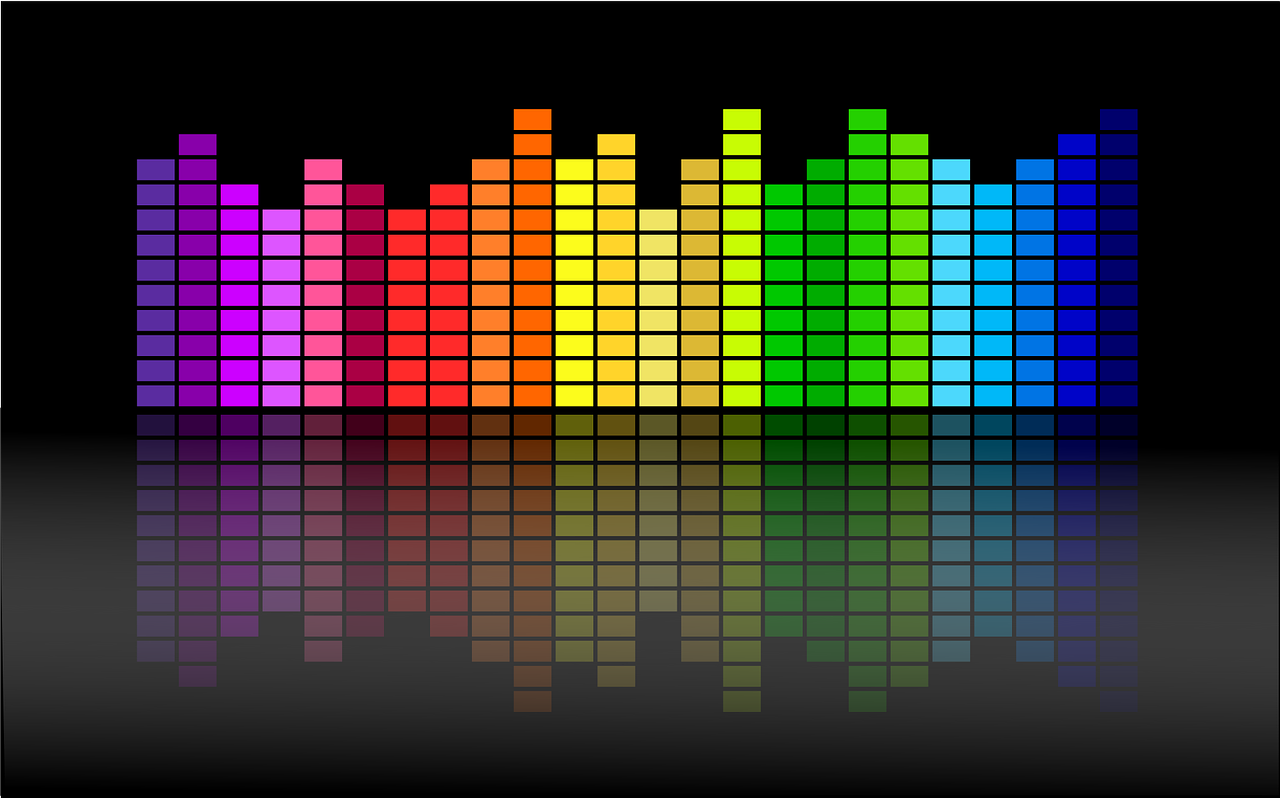 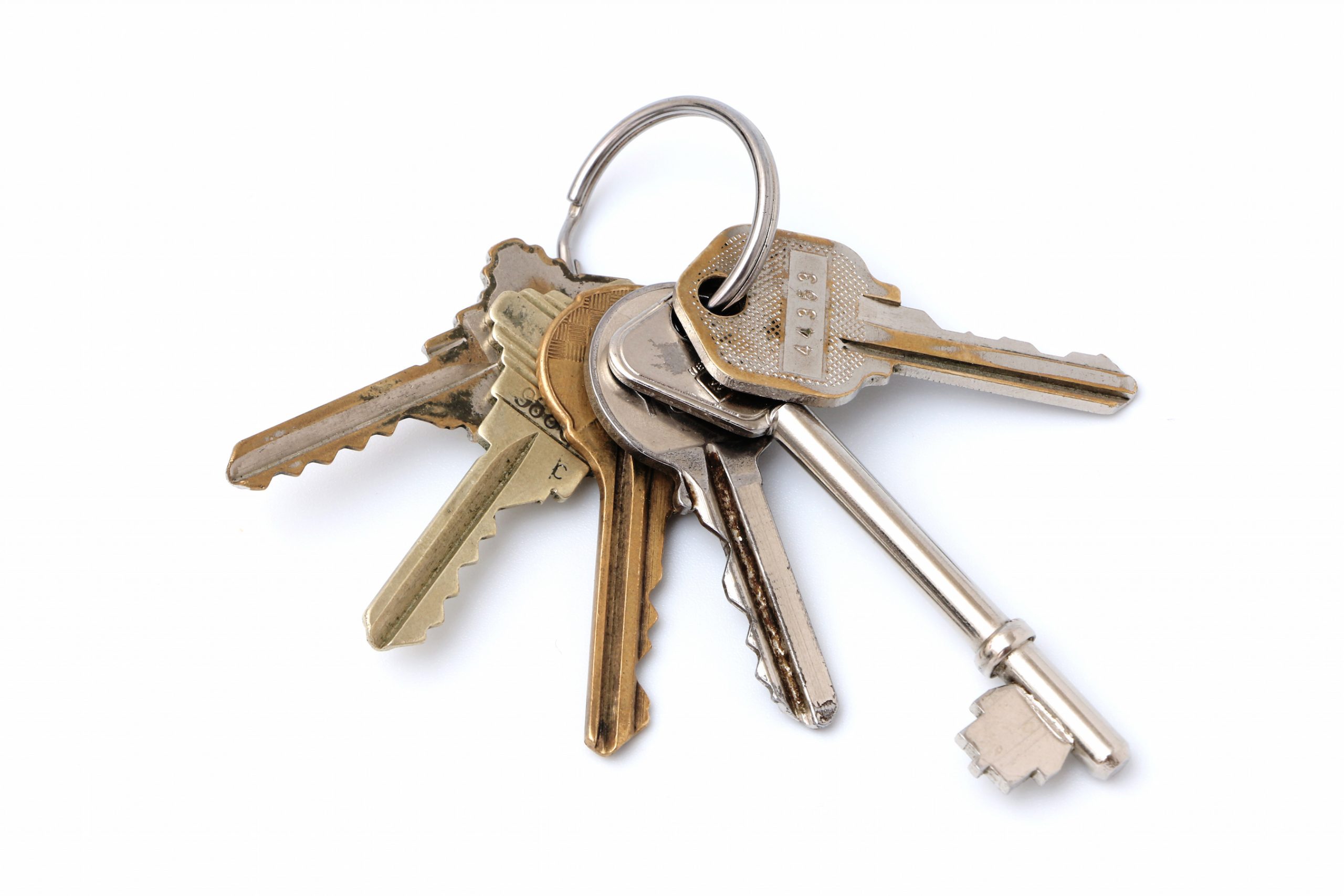 Keys Jingling
Sound #6
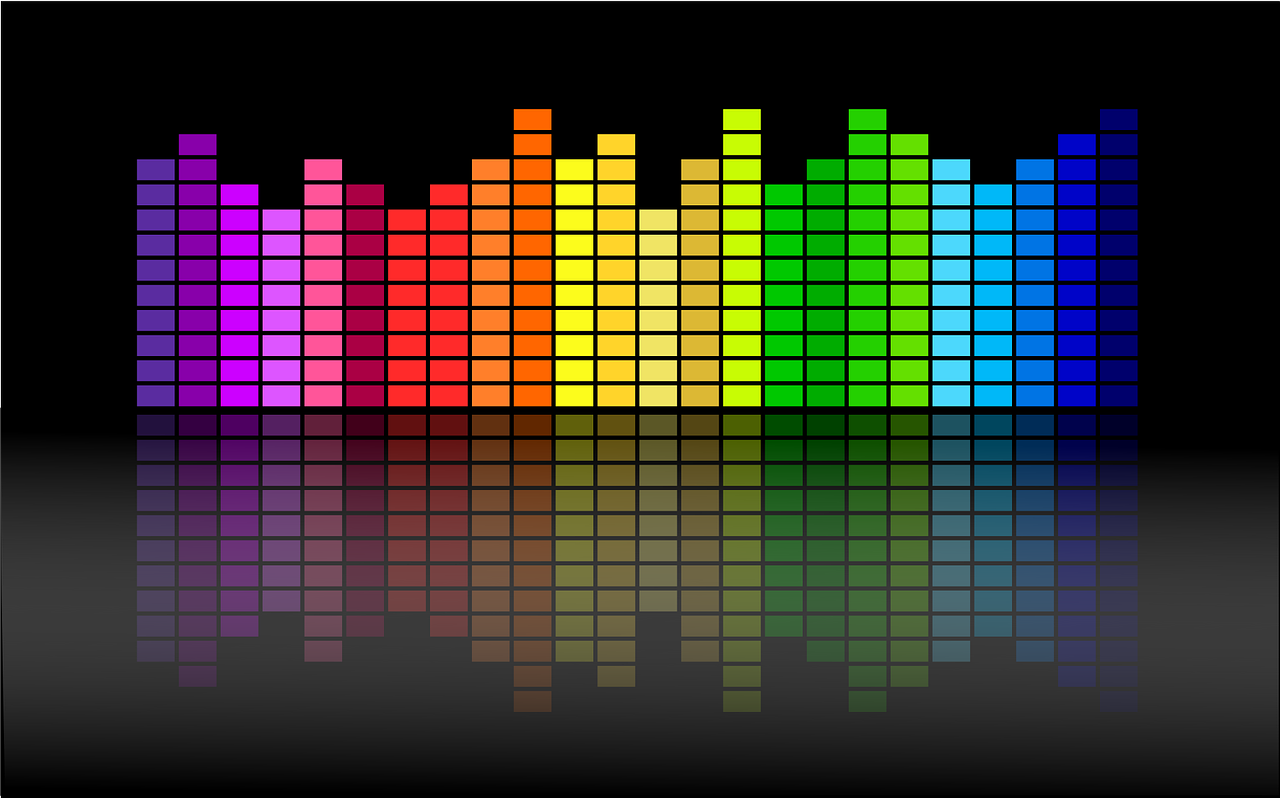 Sound #7
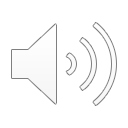 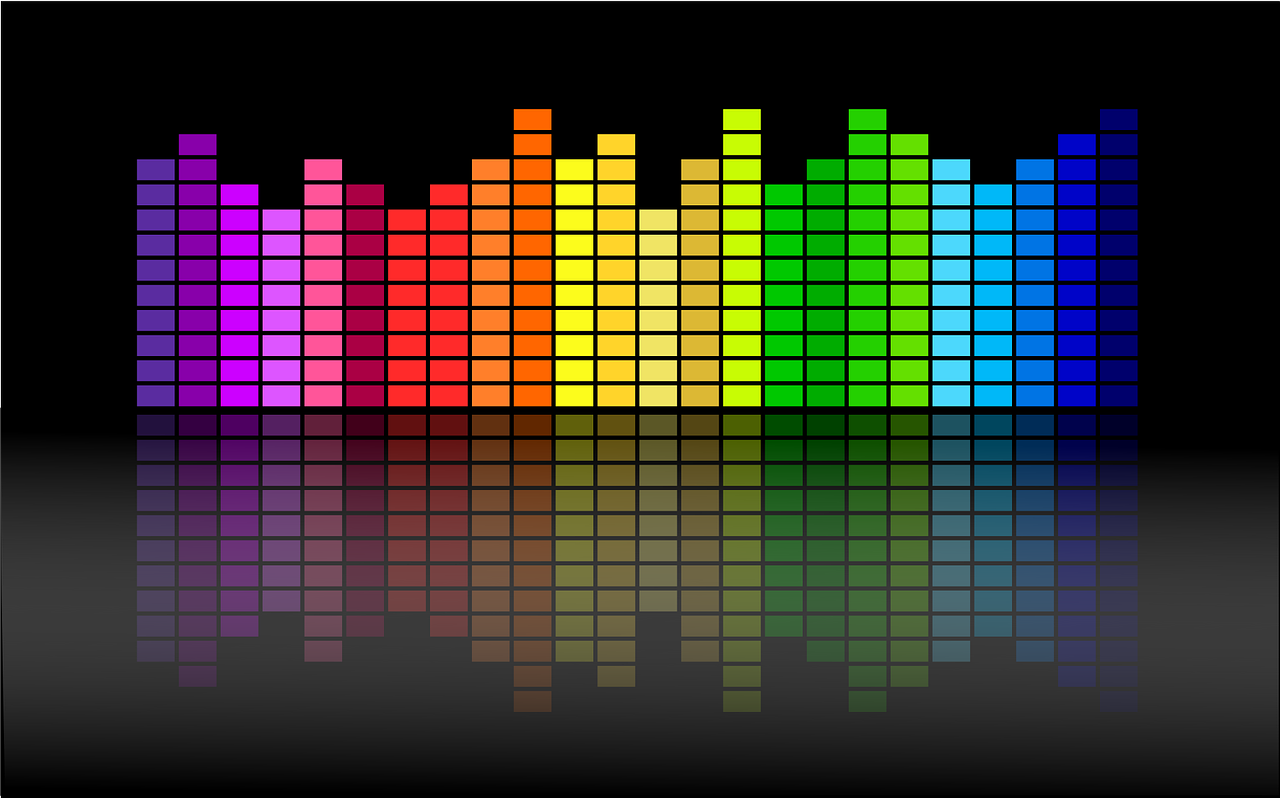 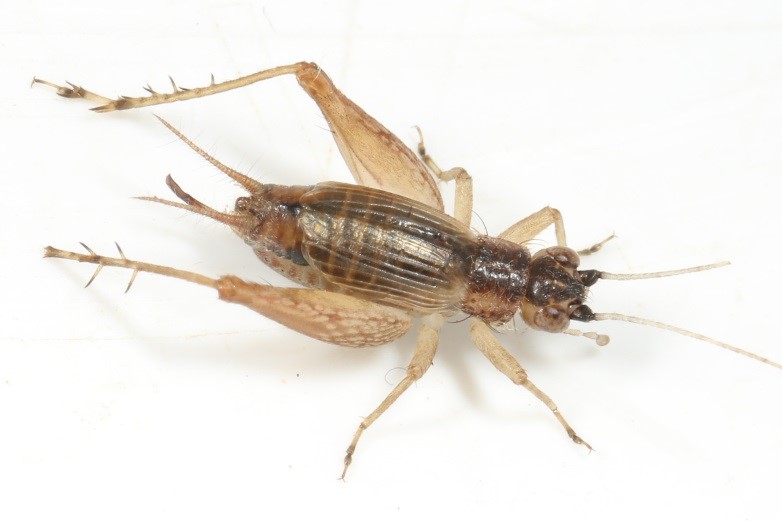 Sound #7
Cricket
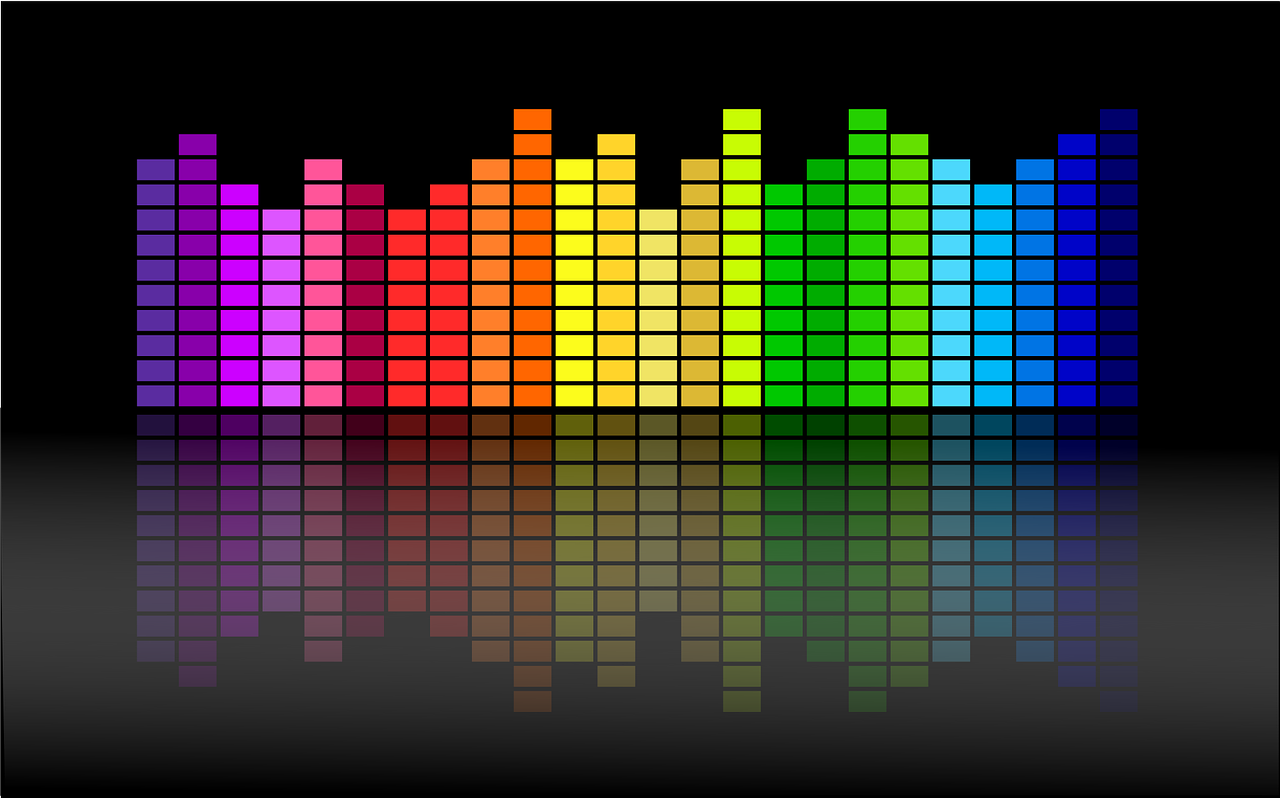 Sound #8
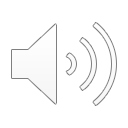 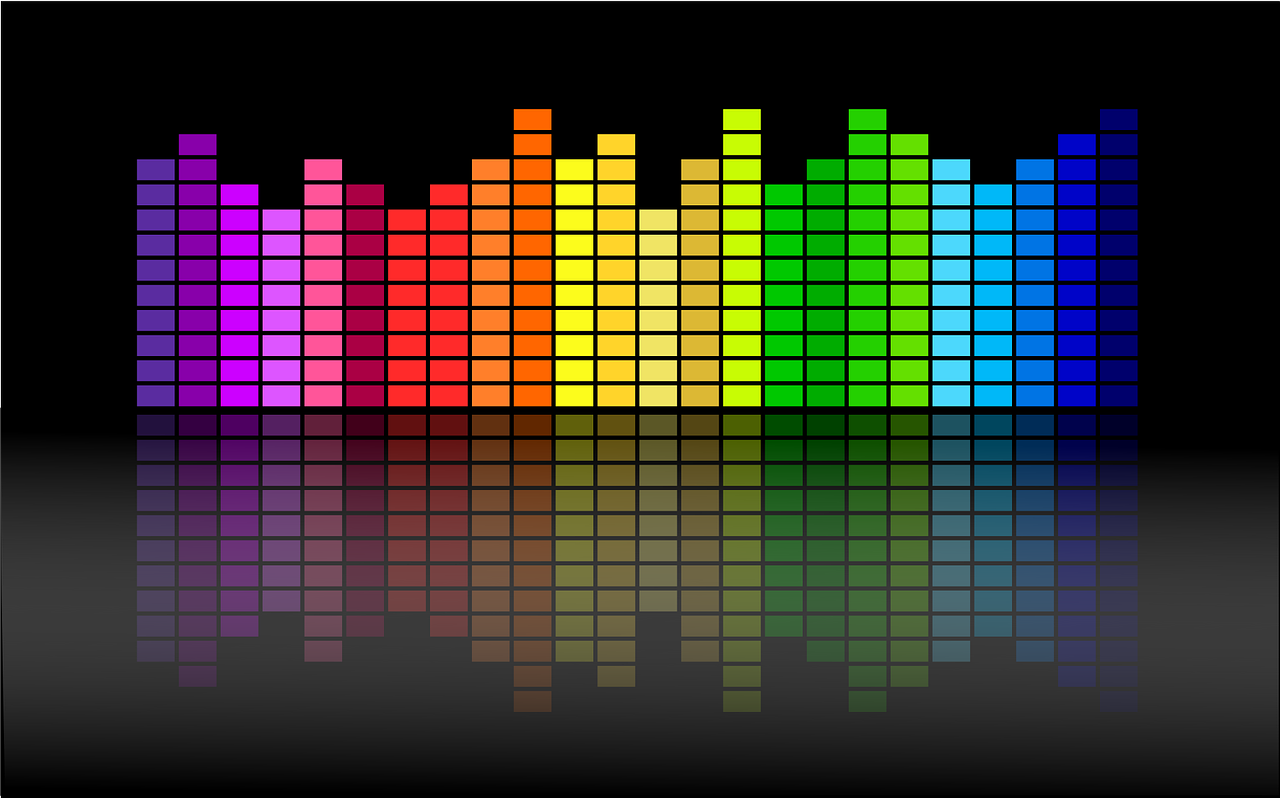 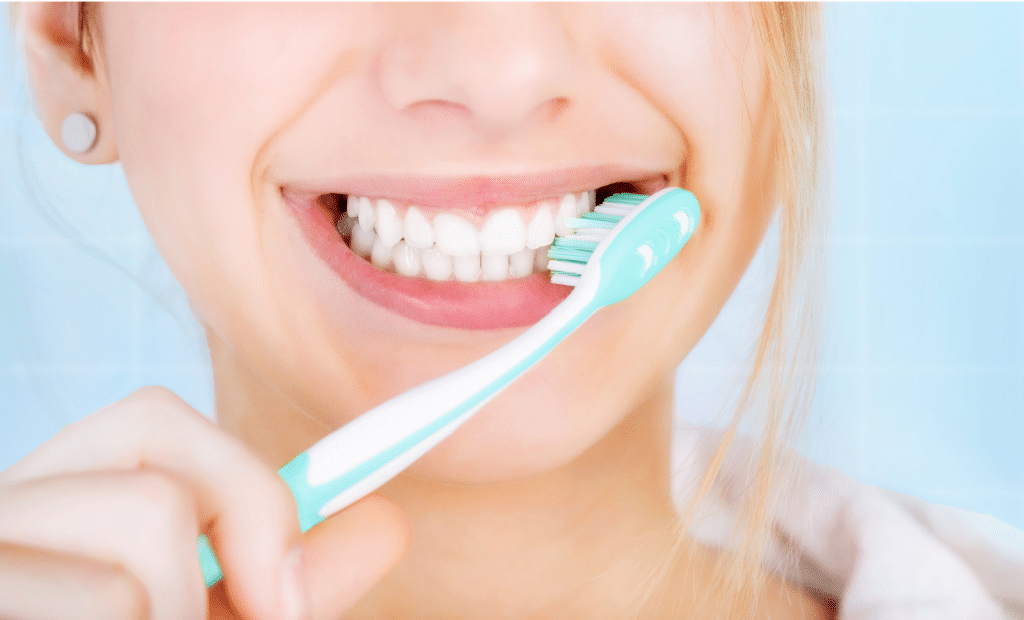 Sound #8
Teeth Brushing
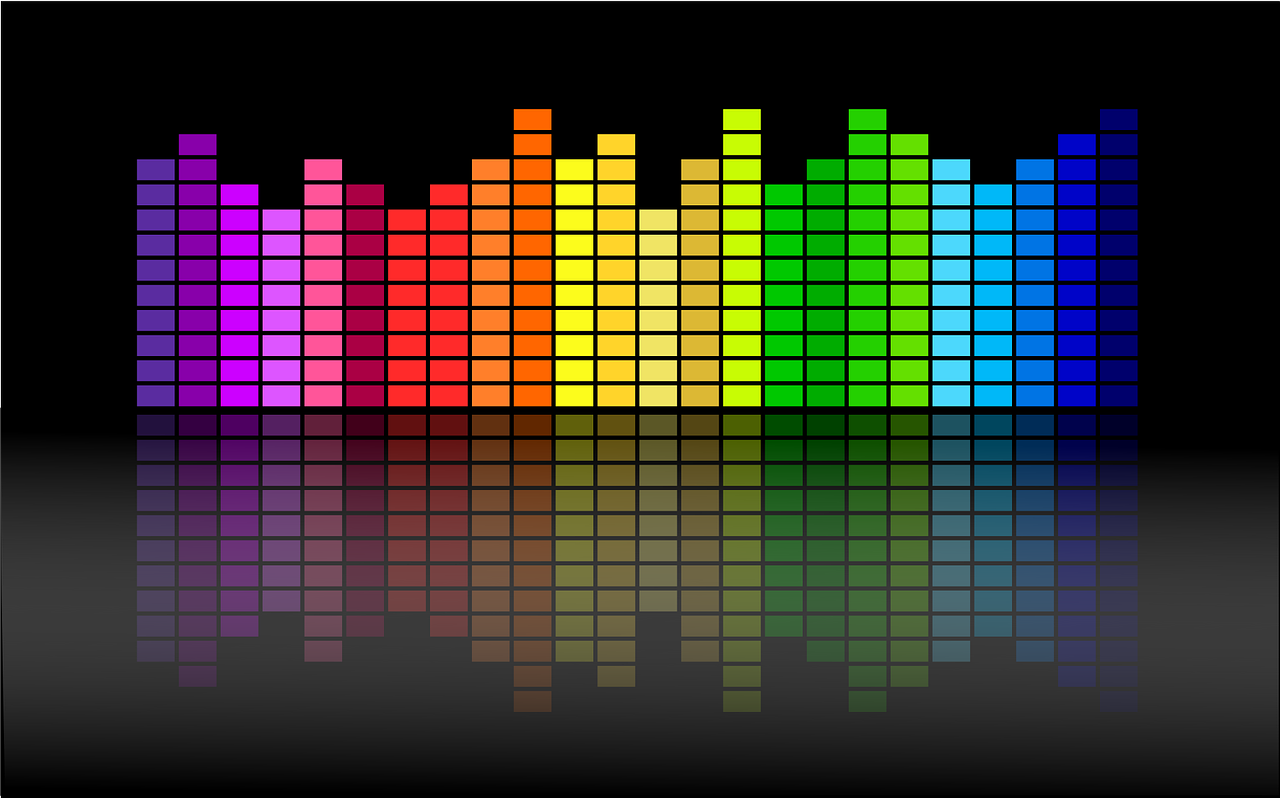 Sound #9
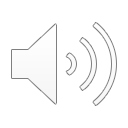 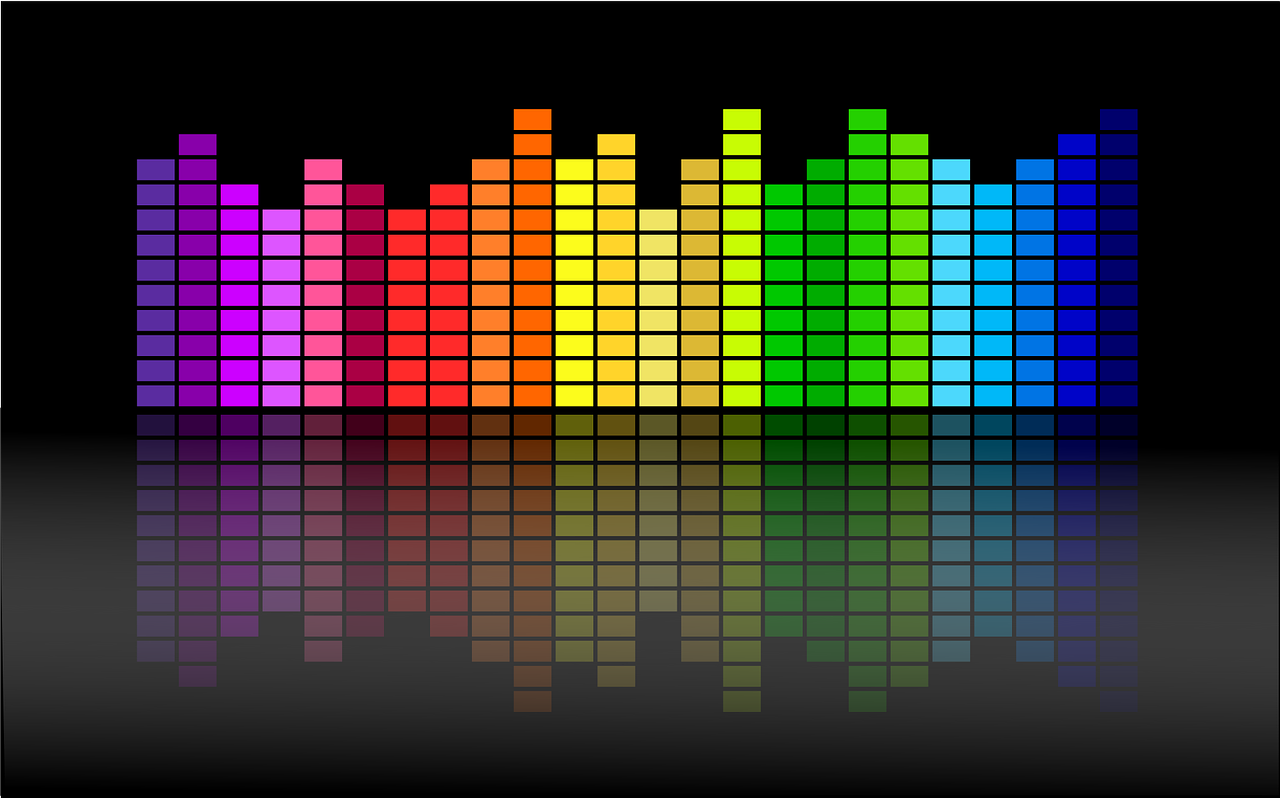 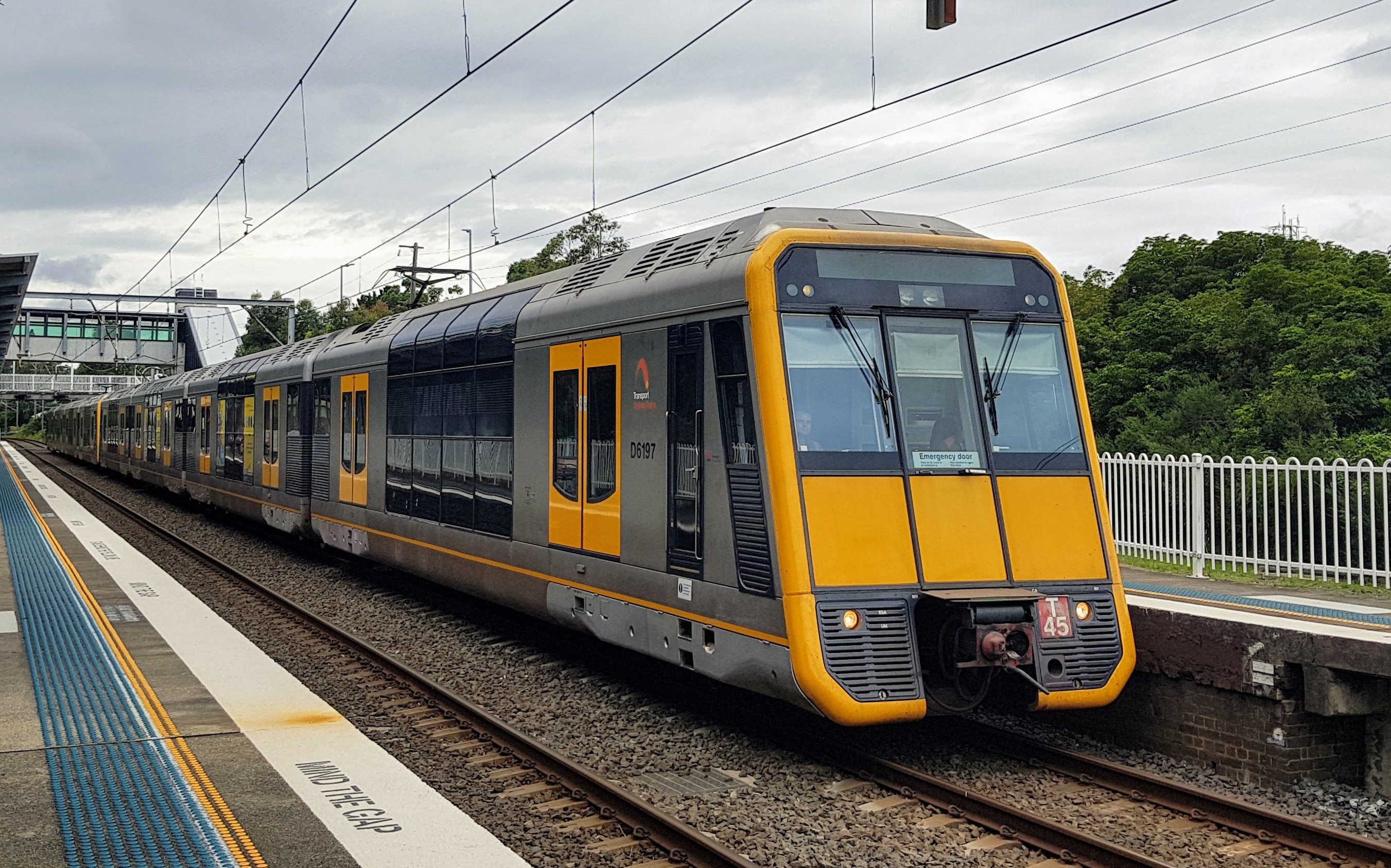 Sound #9
Train
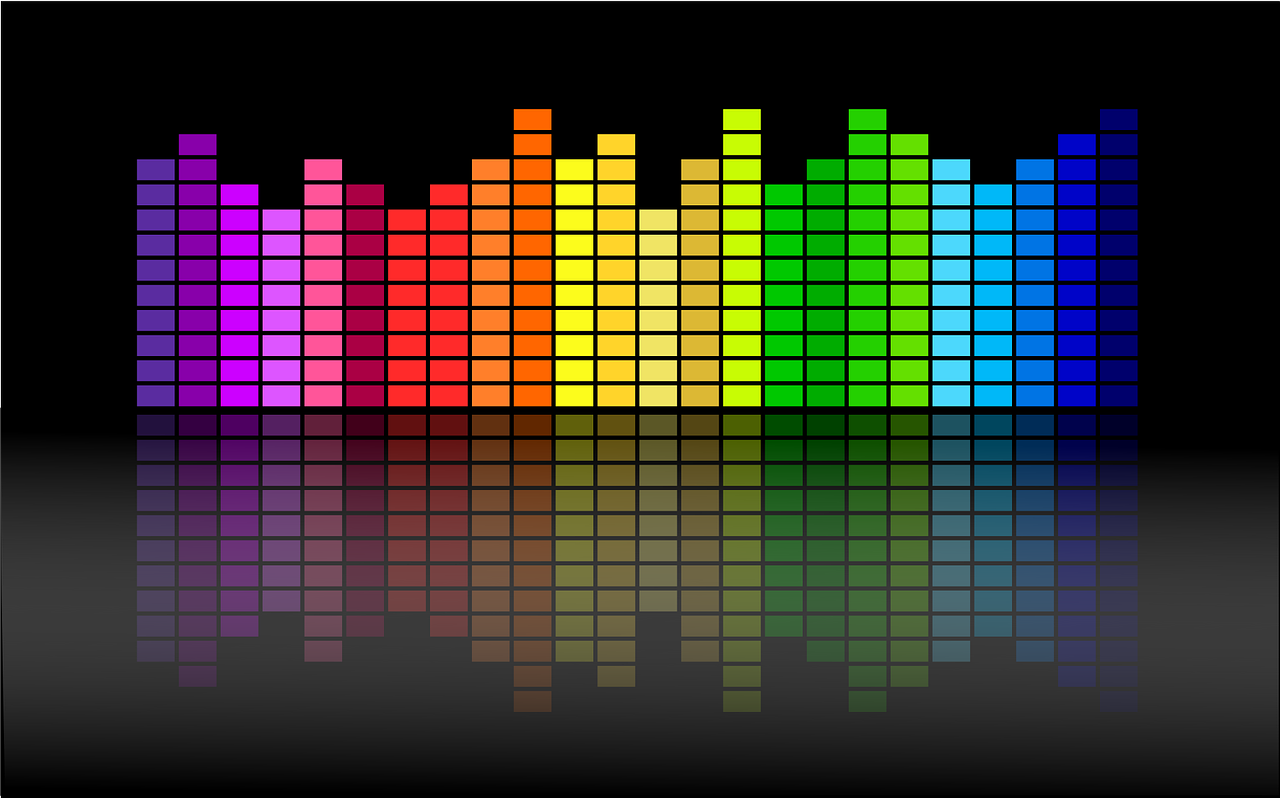 Sound #10
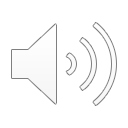 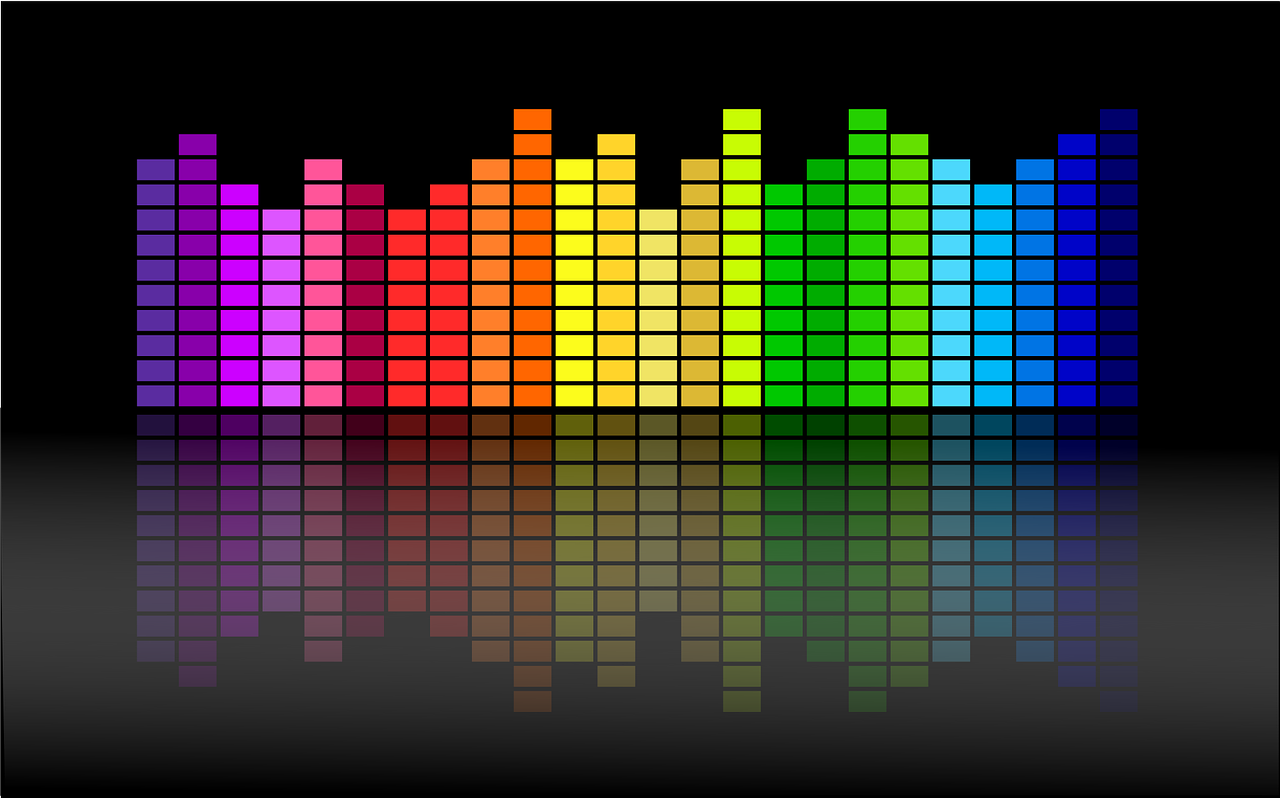 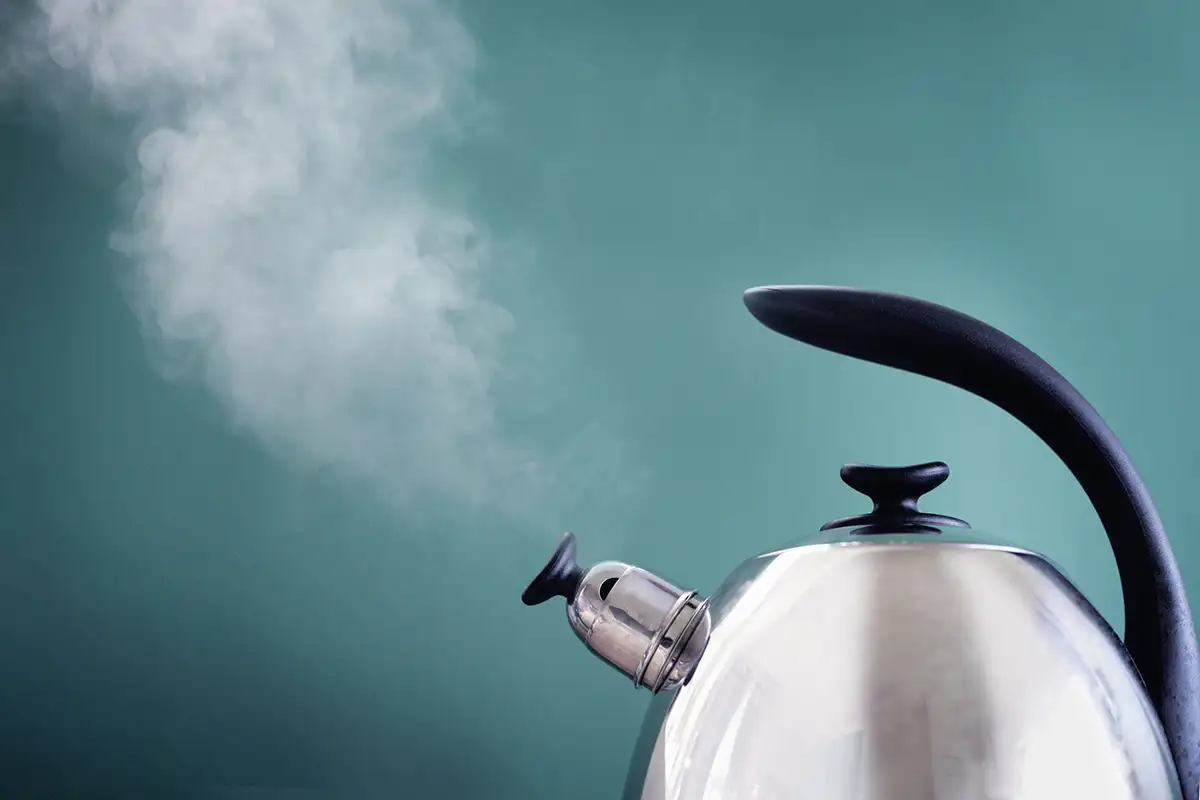 Sound #10
Kettle Whistling
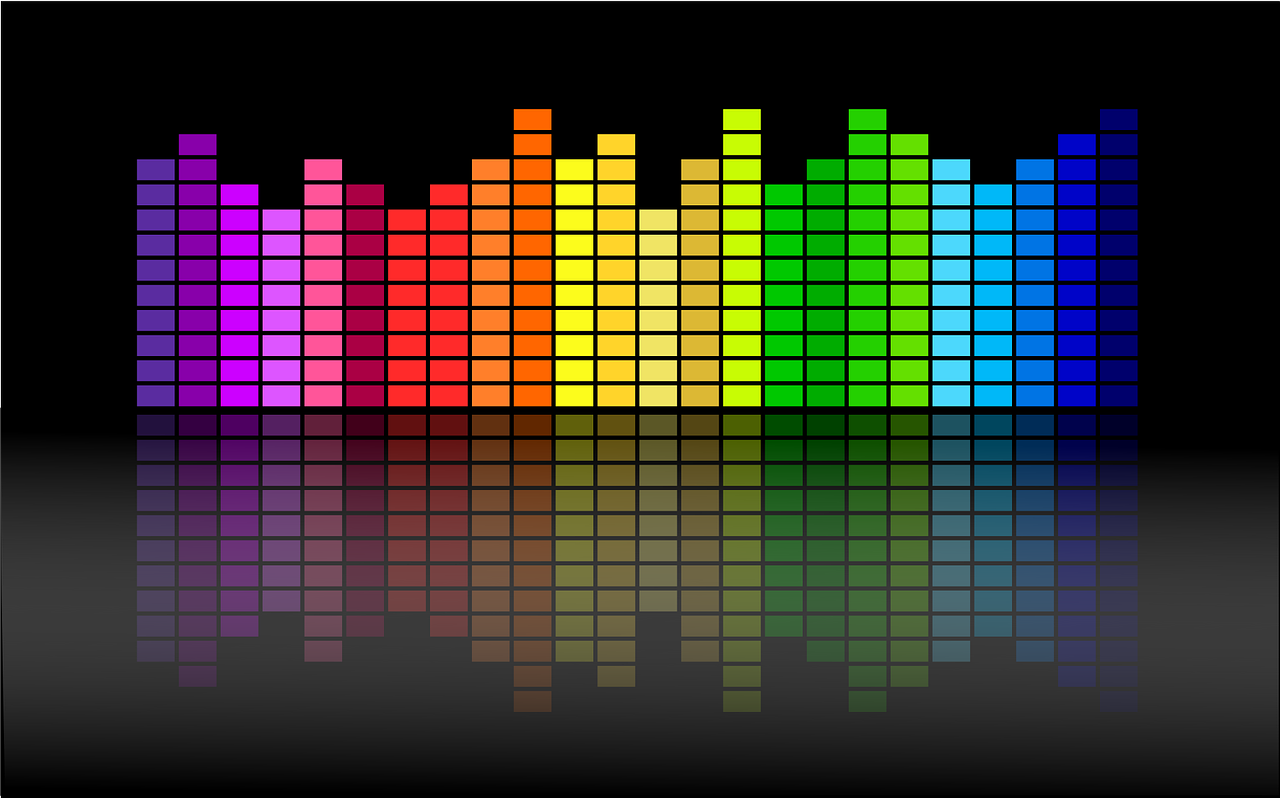